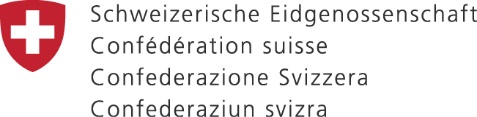 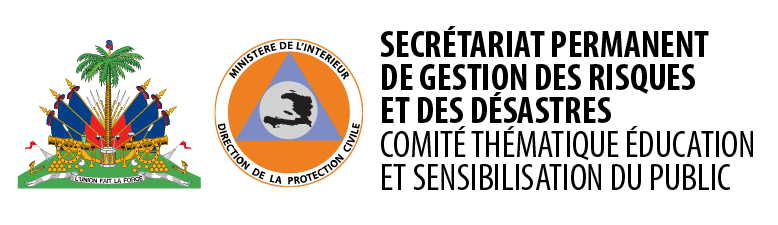 Leçon 2.3
Les principes clés pour élaborer un  Plan d’Urgence Familial
1
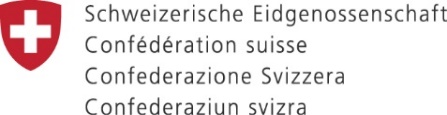 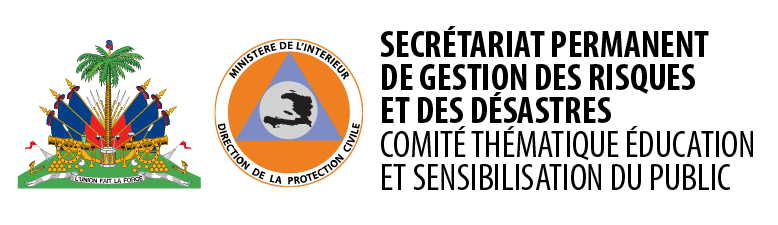 Les six éléments clés du plan d’urgence familial
Bien connaitre chaque membre de la famille, ses habitudes et ses besoins spécifiques :  lieu de travail, école, les lieux plus fréquentés et horaires, les besoins de chacun comme par exemple en médicaments, produits spécifiques aux femmes, aux bébés, personnes âgées, personnes handicapées, besoin d’aide pour le déplacement/transport…
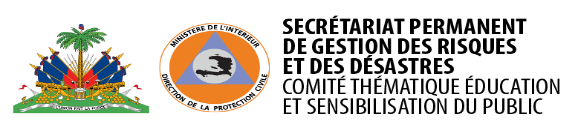 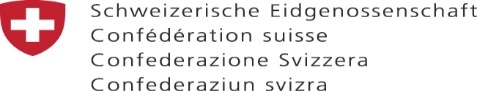 Les six éléments clés du plan d’urgence familial (suite)
2.  Connaitre les risques auxquels la famille est exposée : les aléas  présentes dans le lieu d’habitation et le niveau de vulnérabilité de la famille (localisation de la maison par exemple maison à côté d’une ravine, maison pas résistante aux cyclones, etc...)
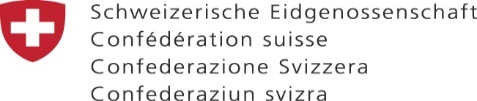 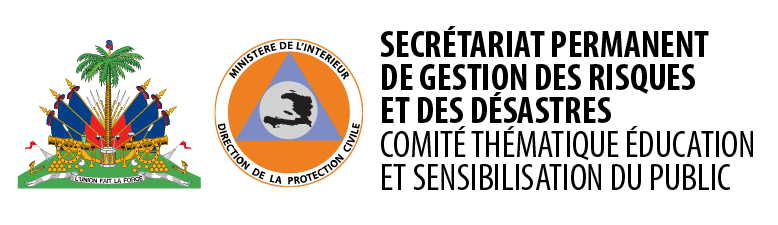 Les six éléments clés du plan d’urgence familial (suite)
3. Connaitre le système d’alerte du lieu d’habitation et s’informer auprès de la Protection civile
4. Connaitre les lieux et routes sûres en cas d’évacuation
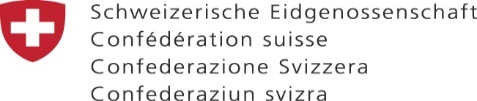 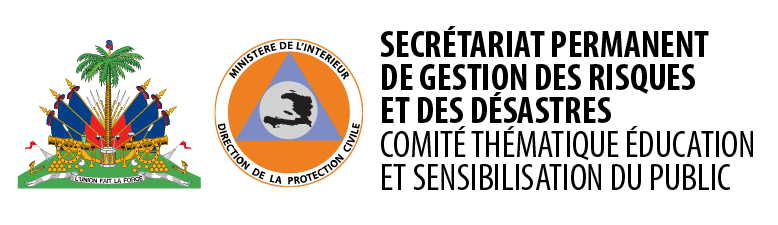 Les six éléments clés du plan d’urgence familial (suite)
Avoir un kit d’urgence familial et qui répond aux besoins de tous les membres de la famille pendant au moins 3 jours : de l’eau, la nourriture, les papiers importants, flash, radio, recharge téléphonique, des produits pour les bébés, pour les femmes, pour les personnes malades, pour les personnes âgées et handicapées…
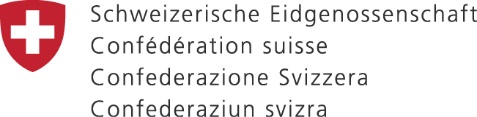 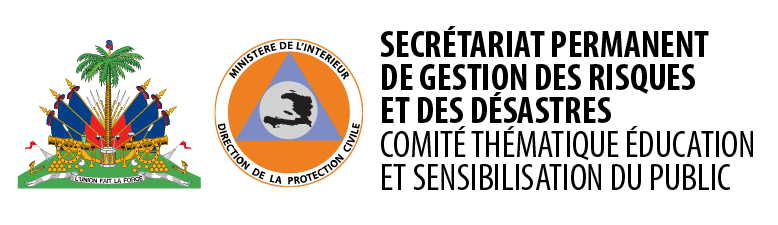 Les six éléments clés du plan d’urgence familial (suite)
6.  Partager les responsabilités au sein de la famille. La famille identifie qui sera responsable de : 
Vérifier le kit d’urgence
Aller chercher les enfants et prendre soin d’eux 
Gérer l’eau et la nourriture
Accompagner les personnes handicapées et âgées en cas d’évacuation
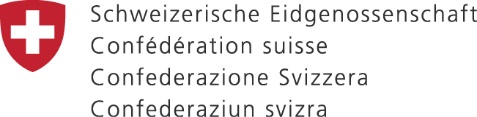 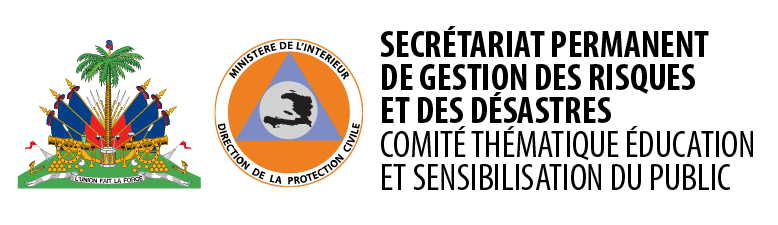 Merci pour votre attention !